МКДОУ «Детский сад №1 
п. Алексеевск»
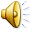 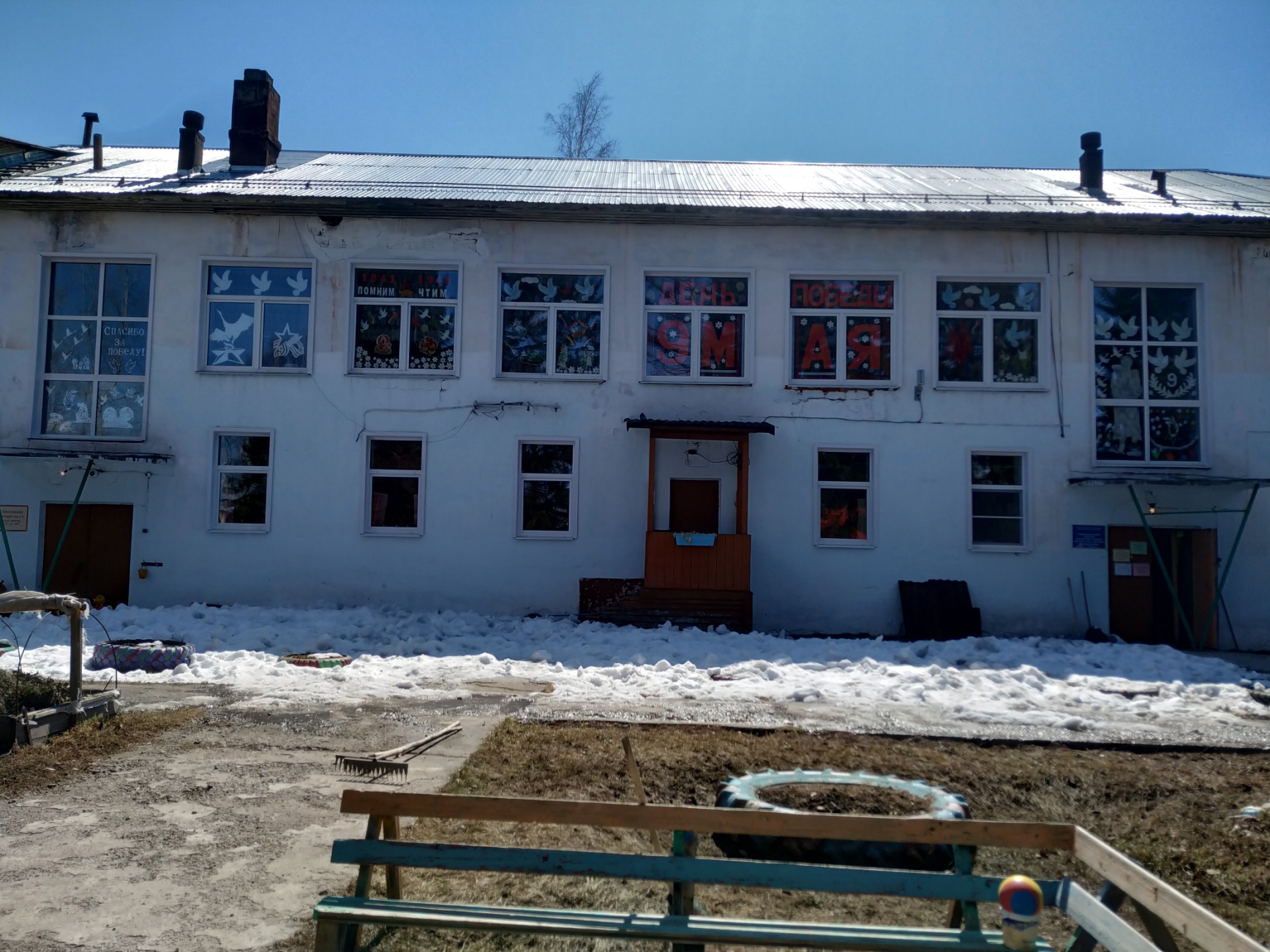 «НИКТО НЕ ЗАБЫТ И
 НИЧТО НЕ ЗАБЫТО»
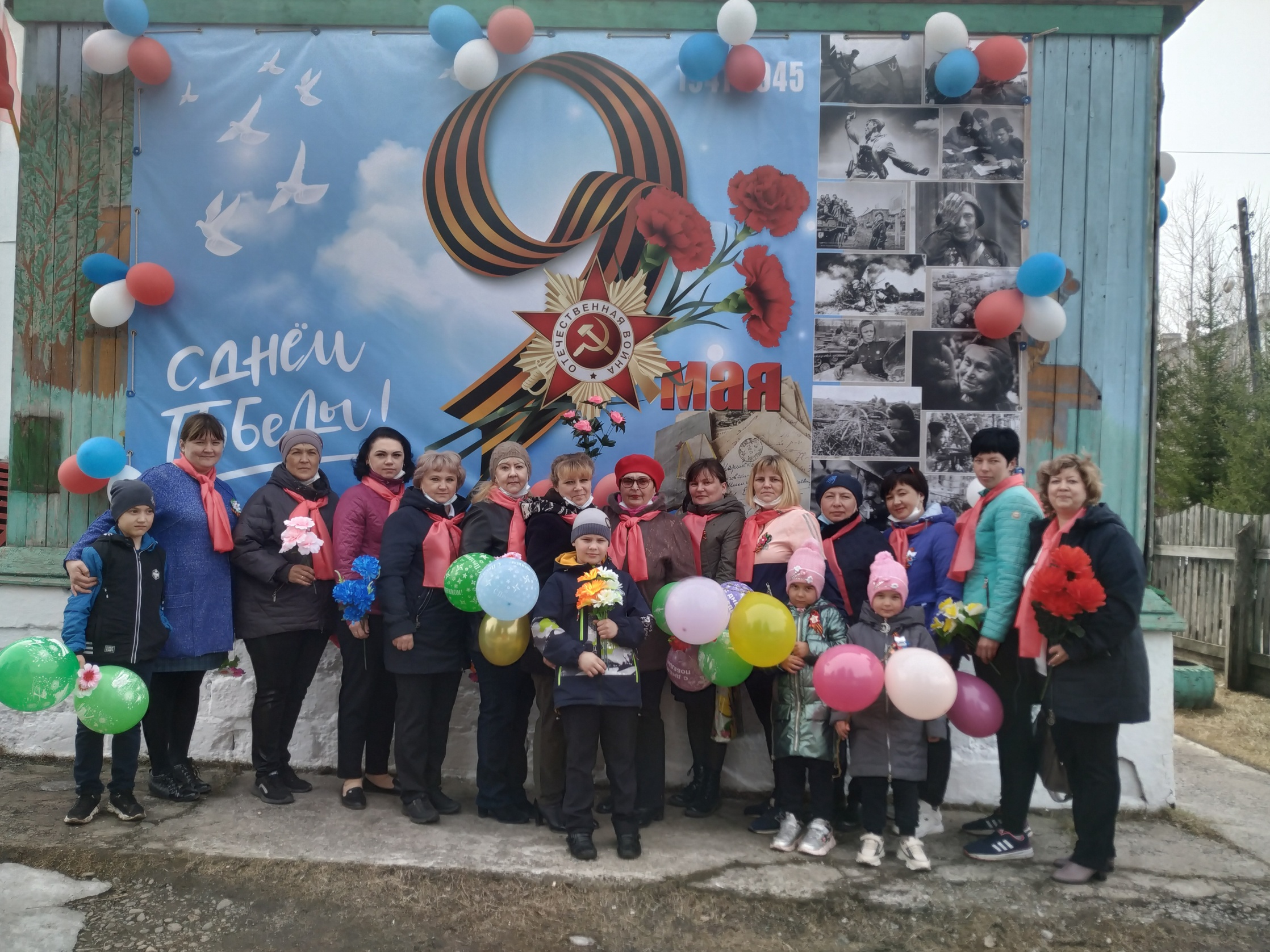 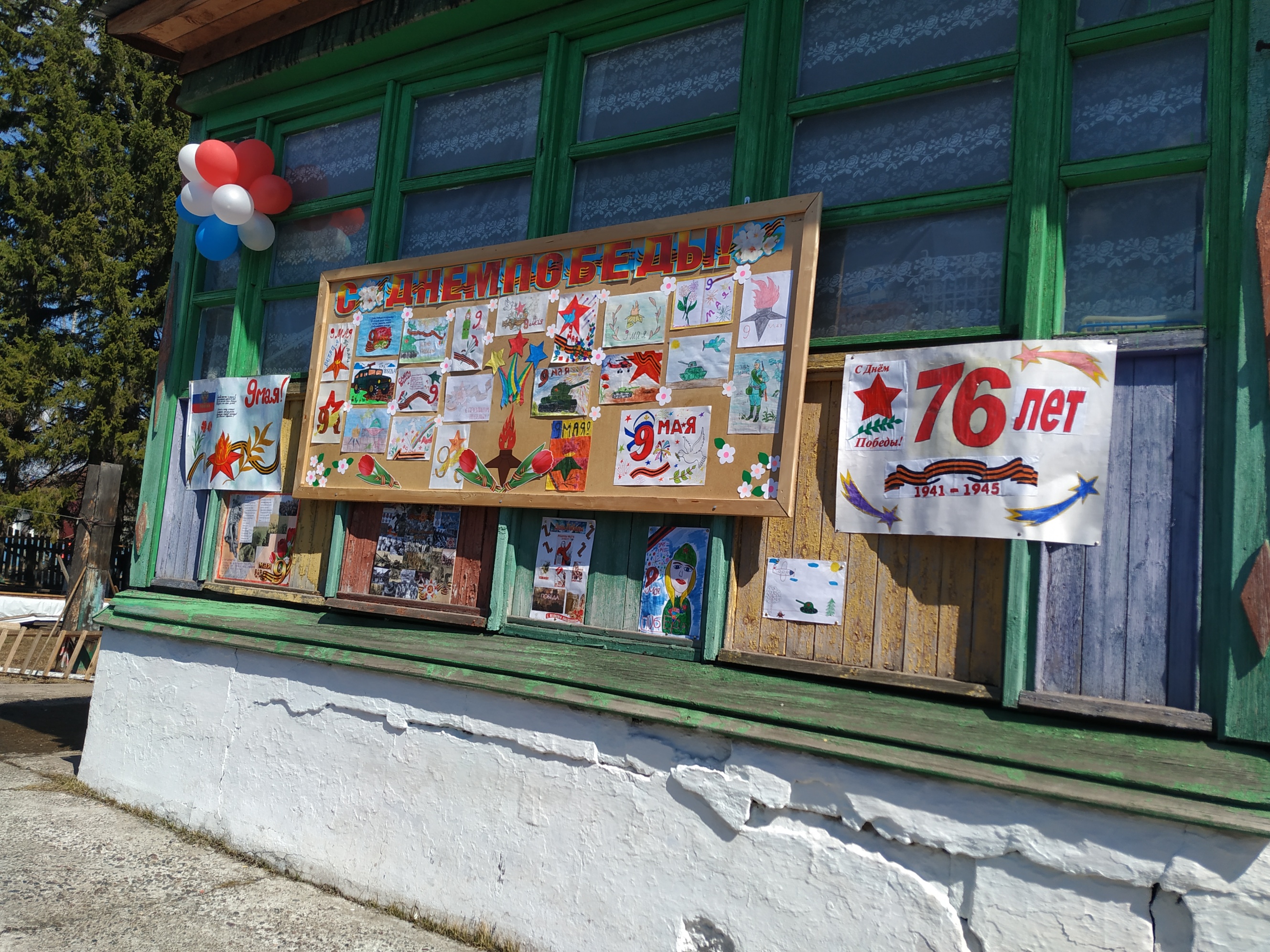 Майский праздник – День Победы Отмечает вся страна.
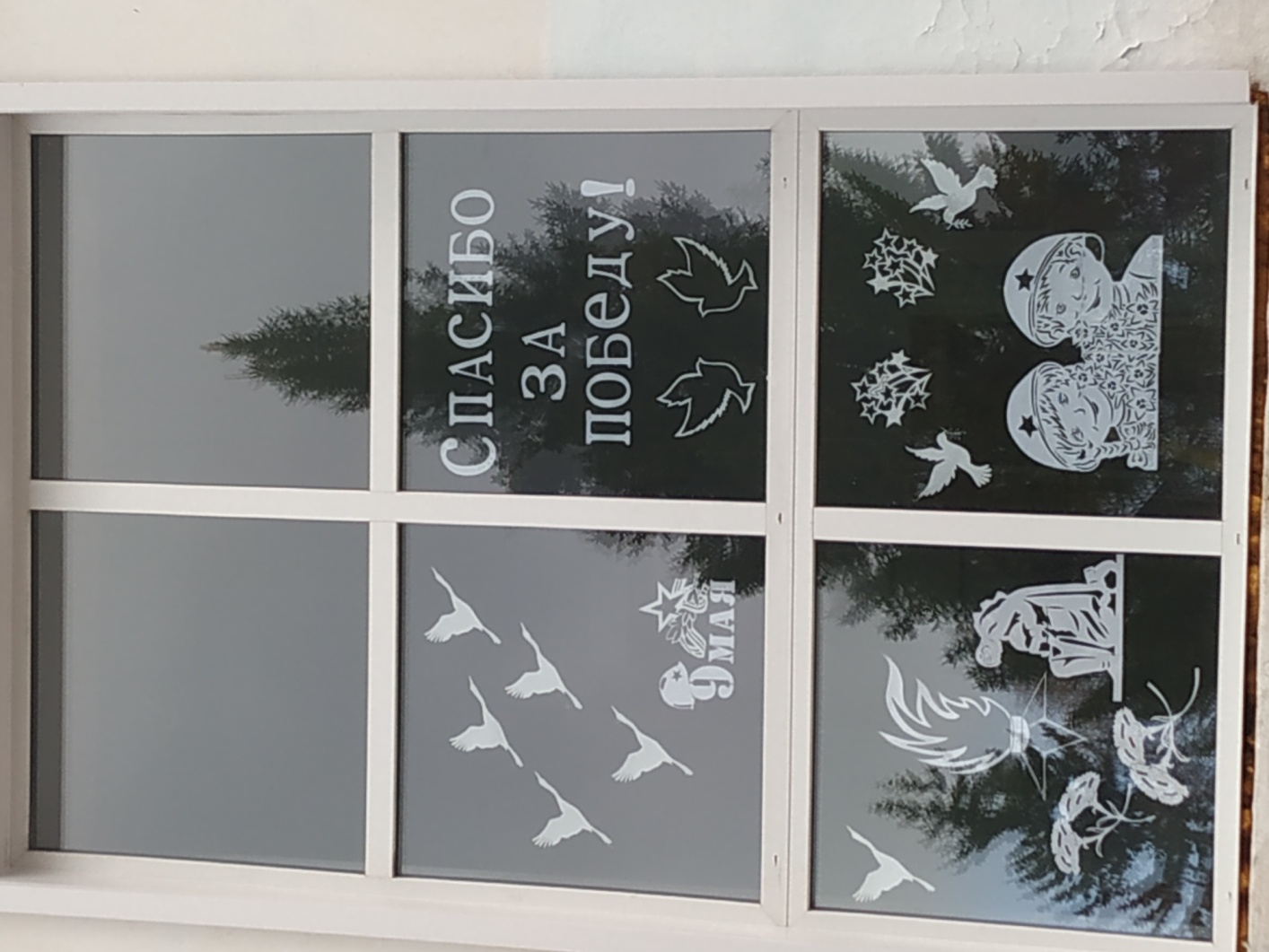 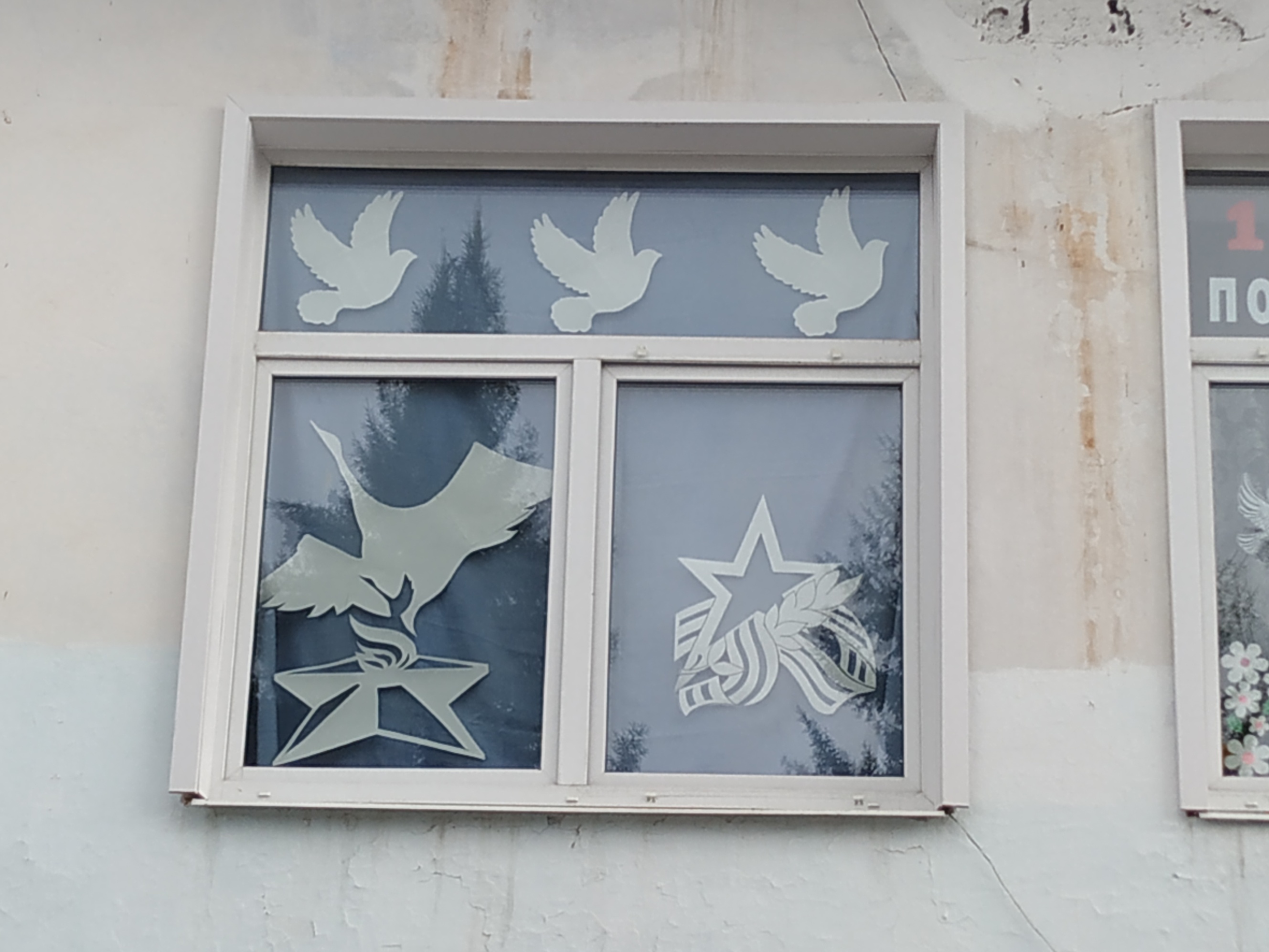 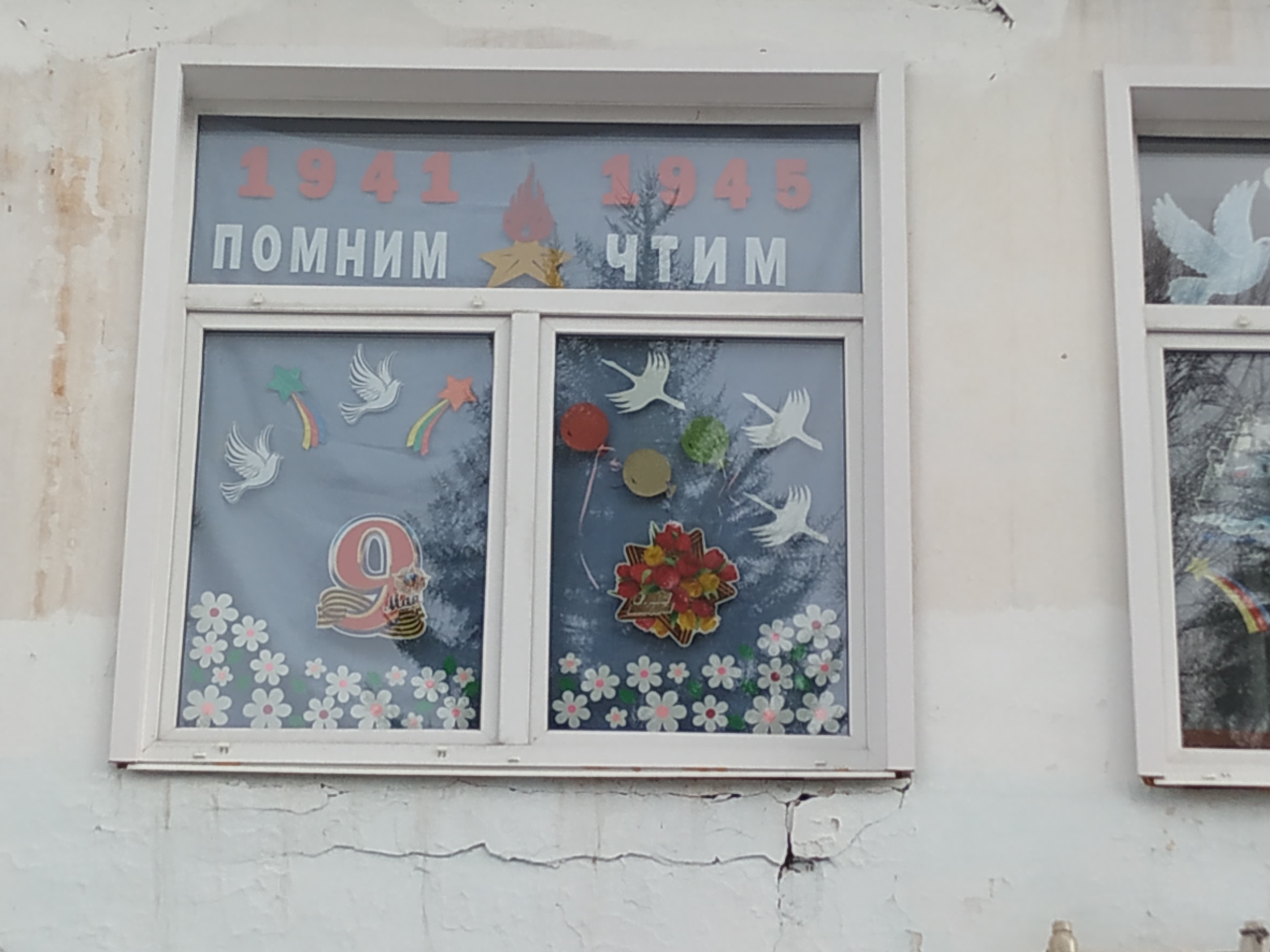 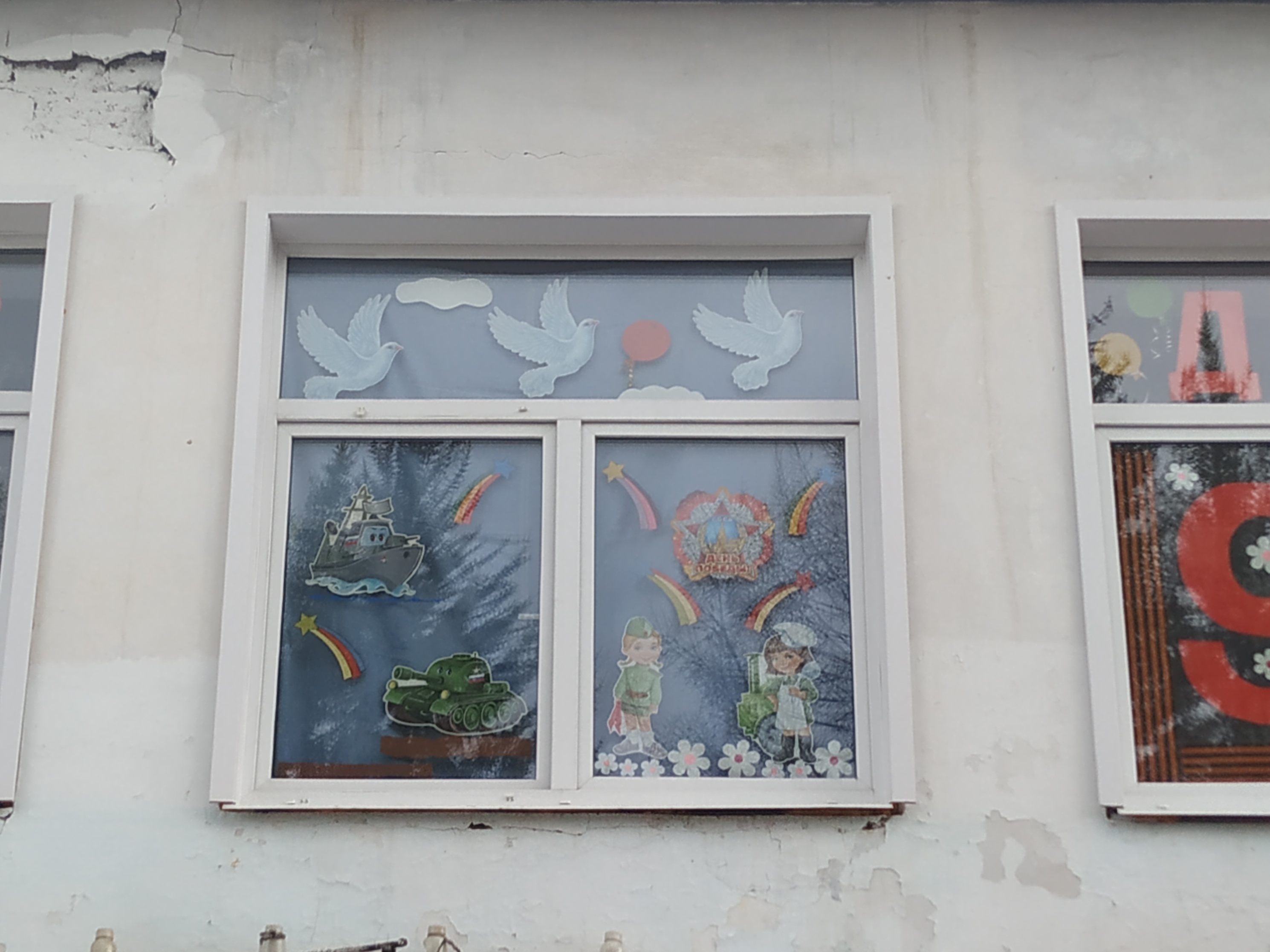 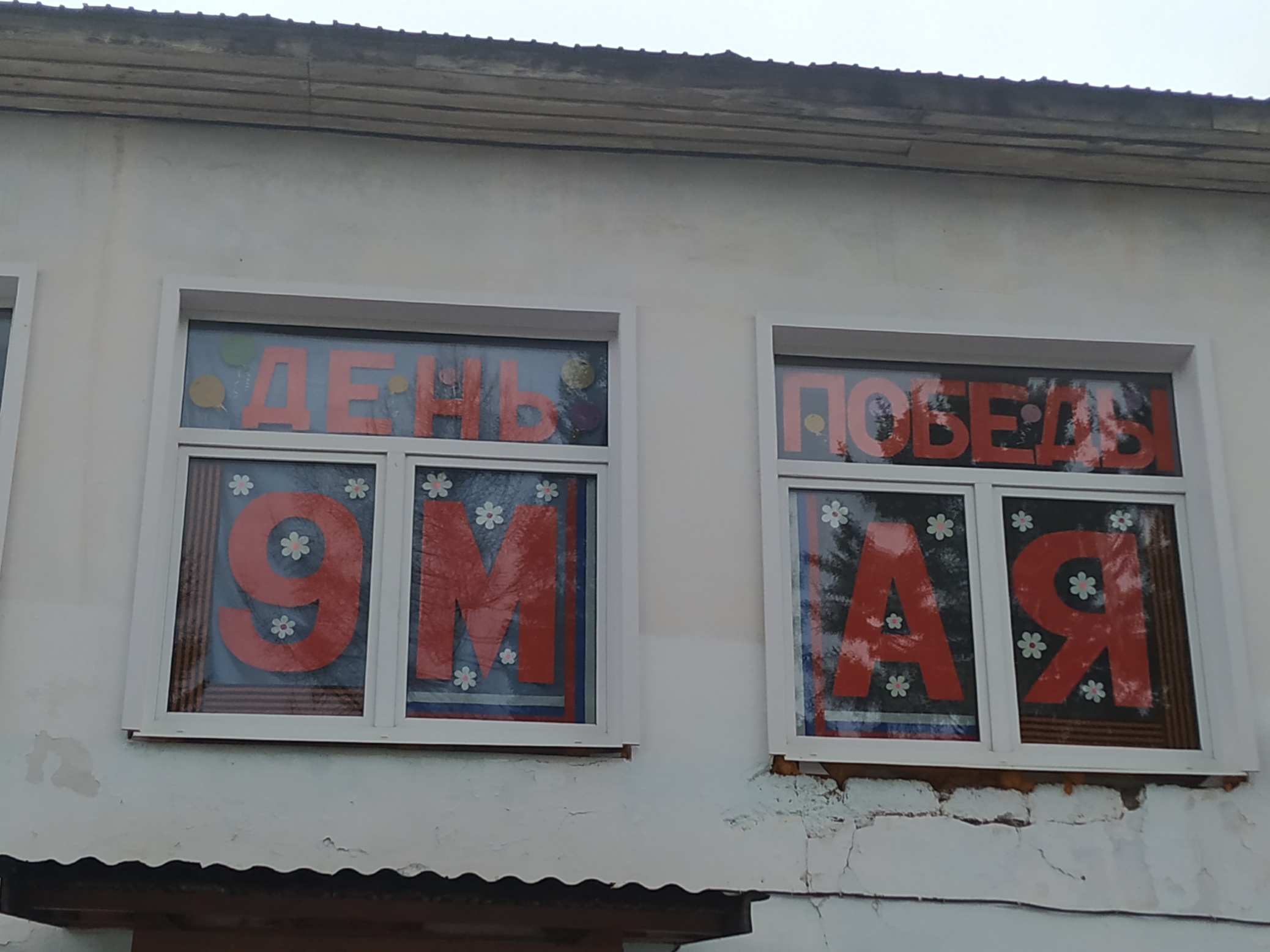 В небе праздничный салют, фейерверки там и тут!
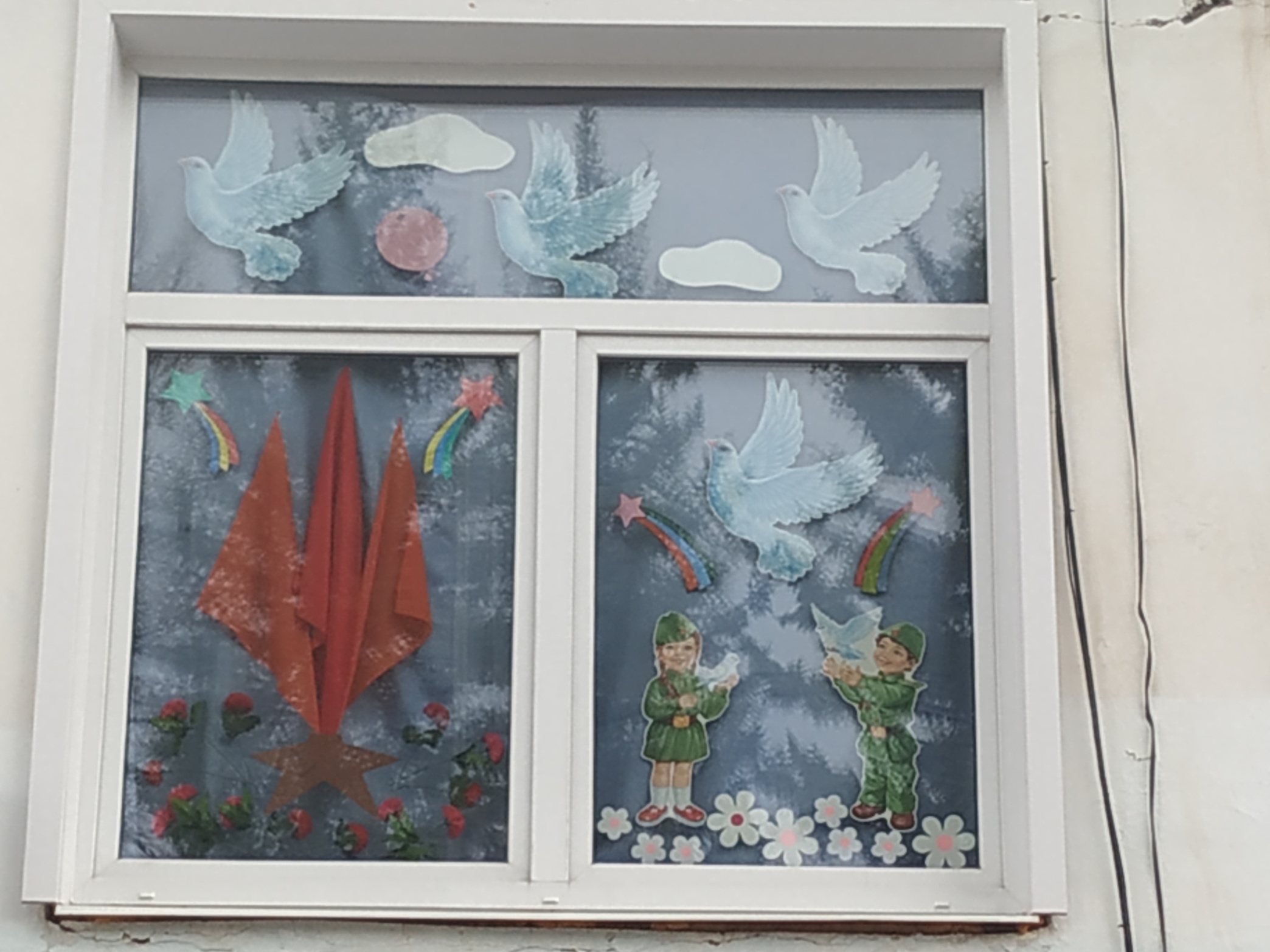 Поздравляет вся страна славных ветеранов. А цветущая весна дарит им тюльпаны, Дарит белую сирень.
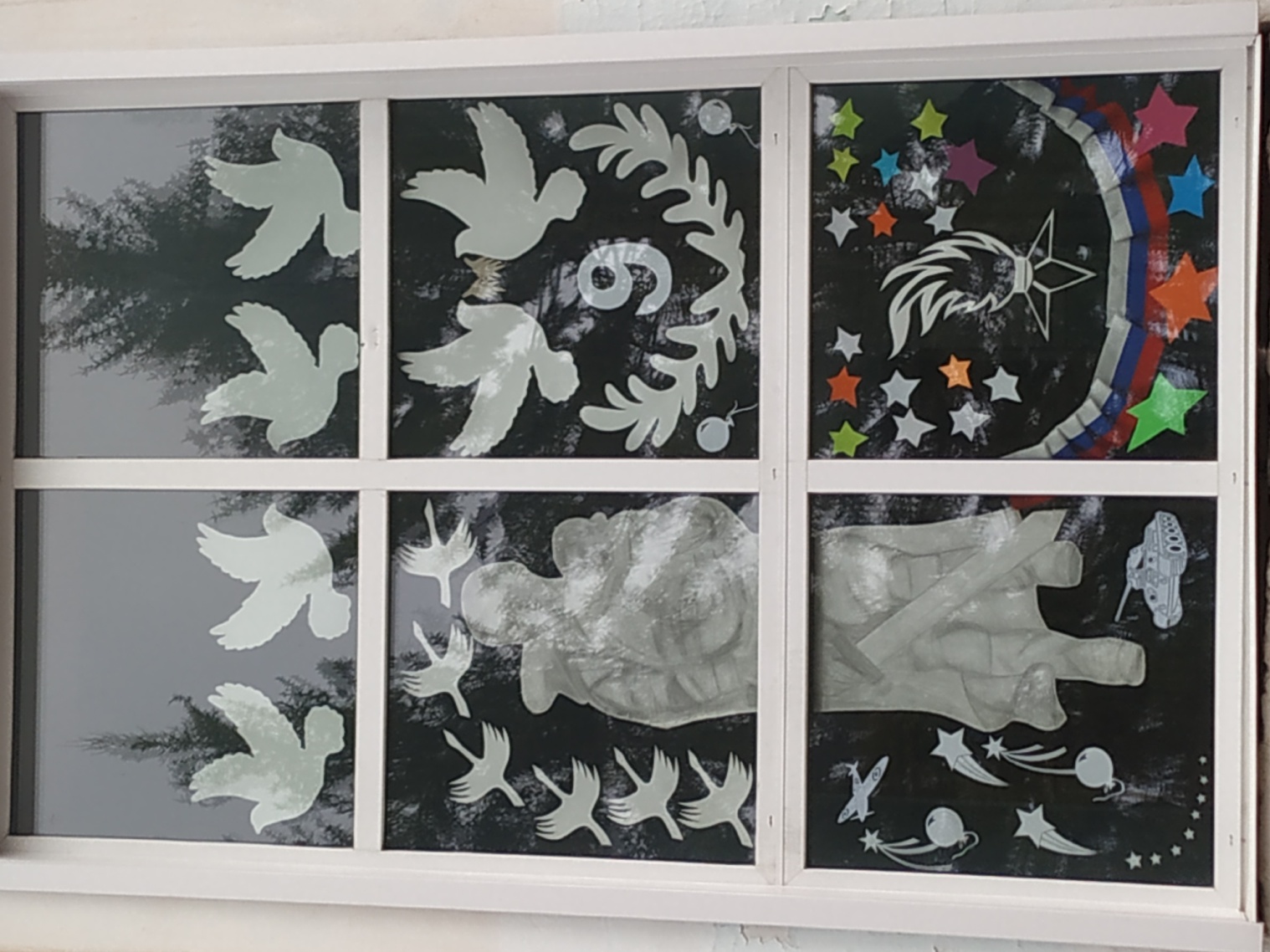 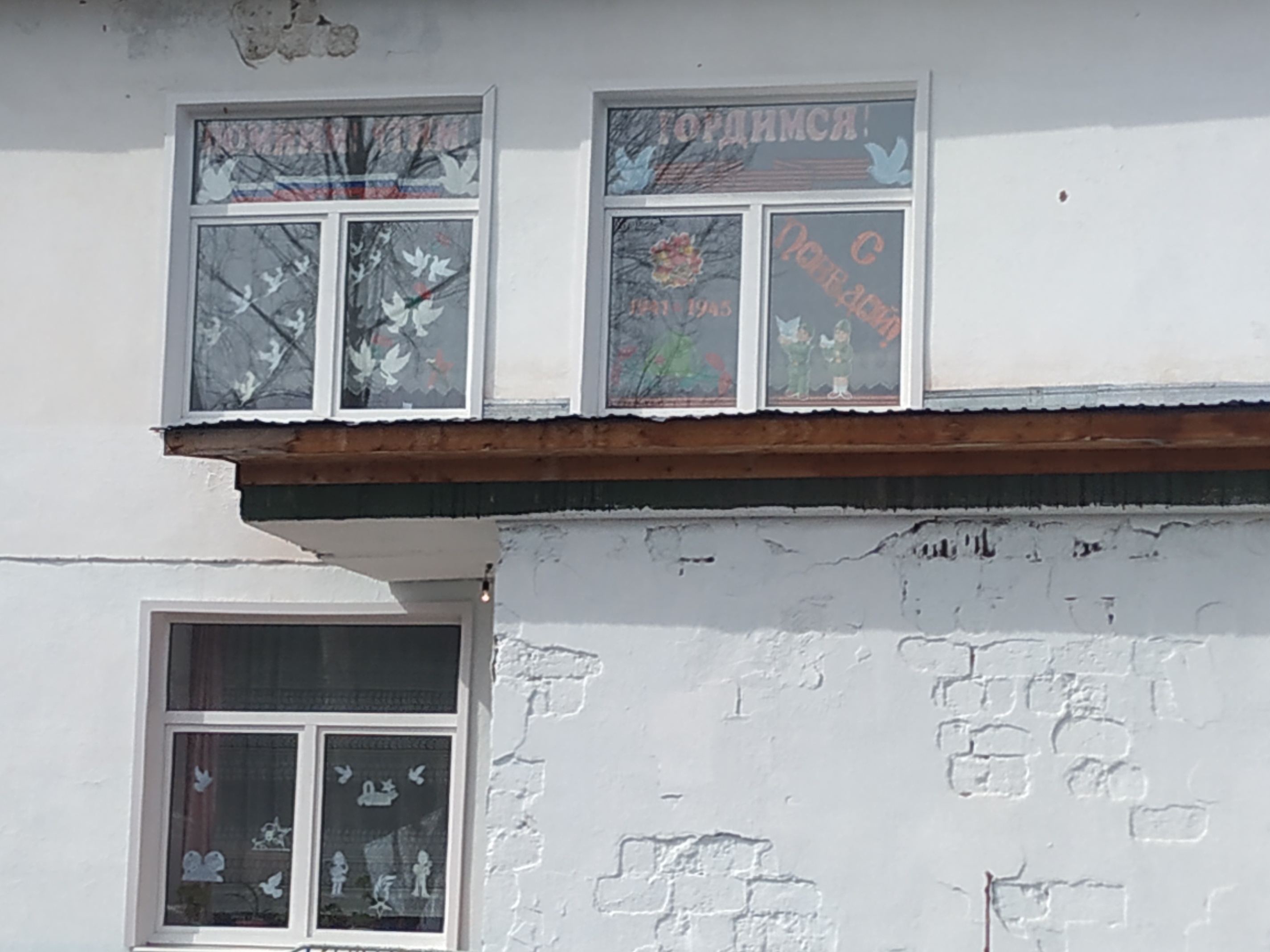 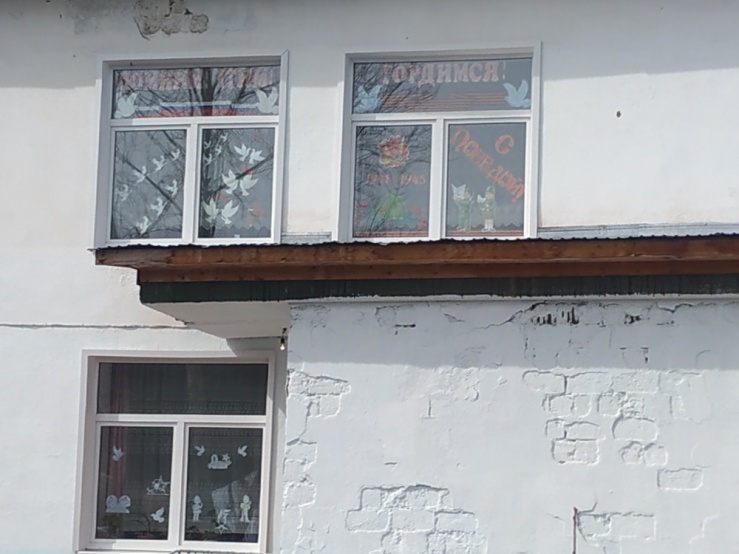 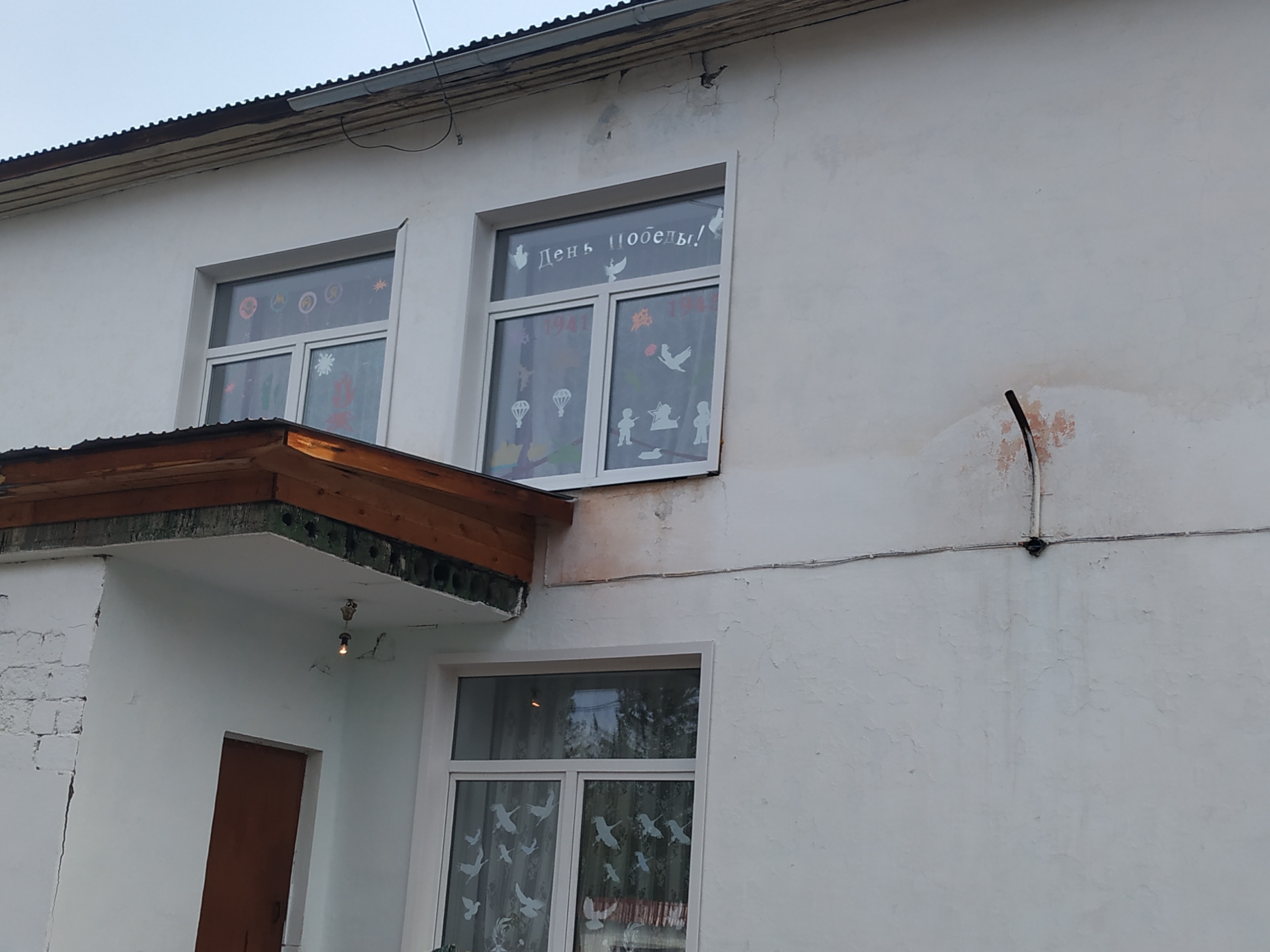 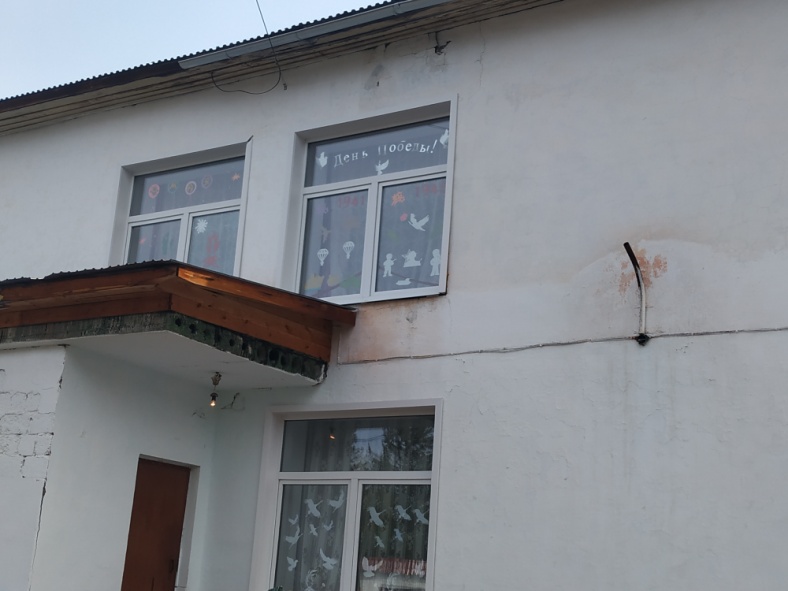 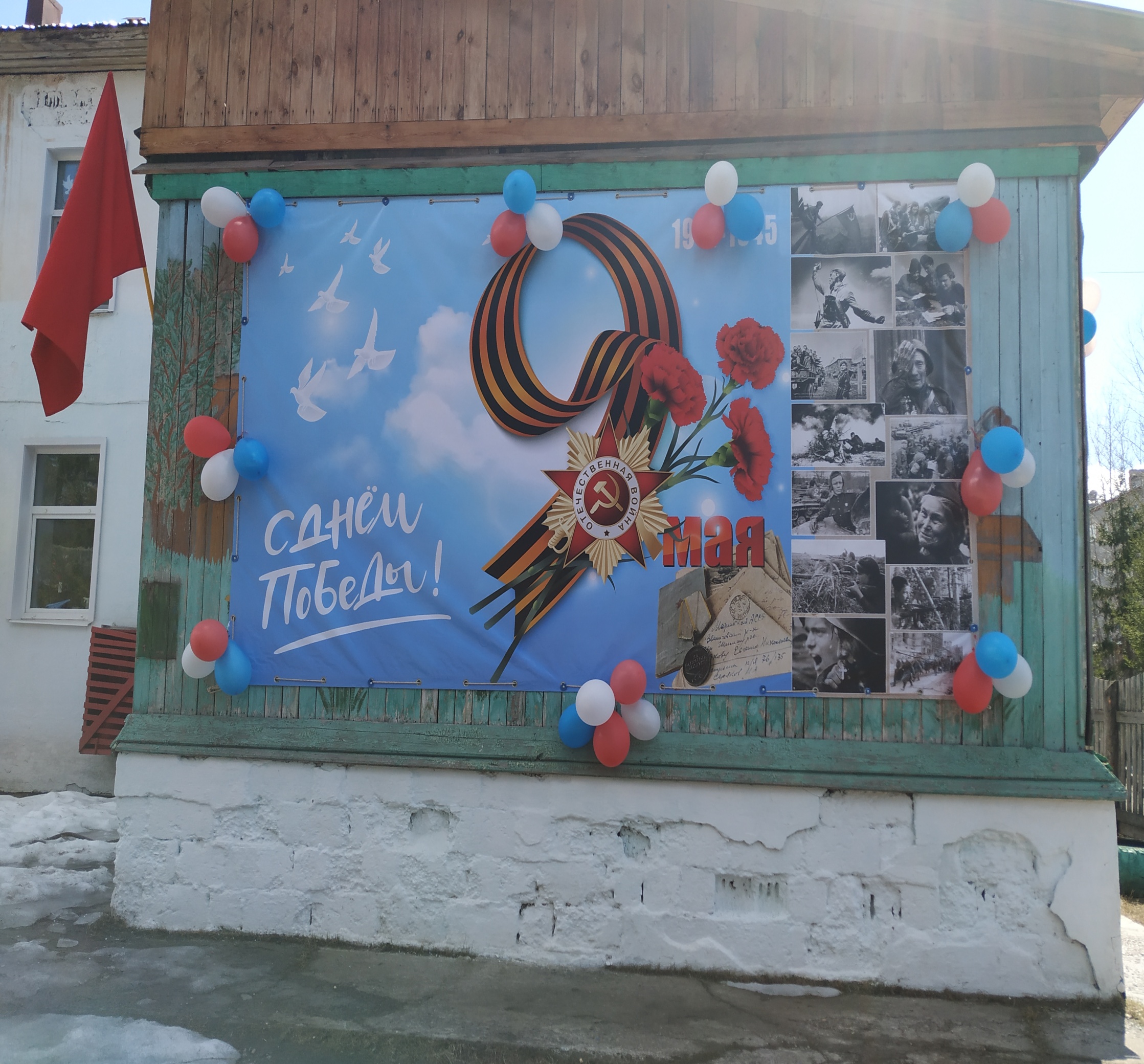